DÜĞME NEDİR ?
Düğme ; kapama ve süsleme amaçlı giysiye tutturulan üç boyutlu bir malzemedir ve giysiyi kapamak için bir ilikten geçirilir . Düğmeler , ceket ,palto önlerinde , kol manşetlerinde , gömlek ve bluzlarda fonksiyonel olarak , ceket ve paltonun kollarında süsleme amacı ile kullanılır .Yuvarlak şeklinde olan düğmeler süsleme amaçlı günümüzde farklı şekillerde üretilebilmektedir . Örneğin ; köşeli , oval , küresel , çubuk şeklinde vb. modellerde üretim yapılabilmektedir .
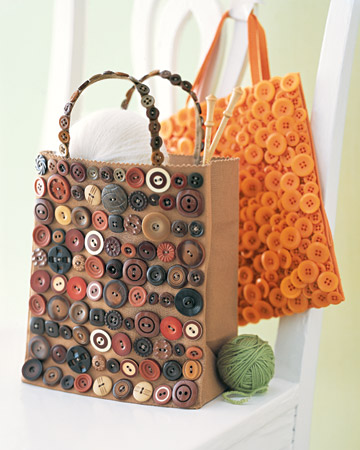 DÜĞMELERDE KULLANILAN HAMMEDDELER
Düğme hammeddesi giysinin kullanım yerine göre seçilmelidir . Piyasada doğal ve yapay hammeddelerden yapılan düğmeler kullanılır .
Düğme yapımında kullanılan hammeddeler  : Düğmelerde kullanılan doğal malzemeler  tahta , inci , kumaş , sedef , kemik , kabuk , boynuz , cam , kauçuk , deri , pirinç , nikel , bakır , gümüş , kalay_kurşun alaşımı olabilir .
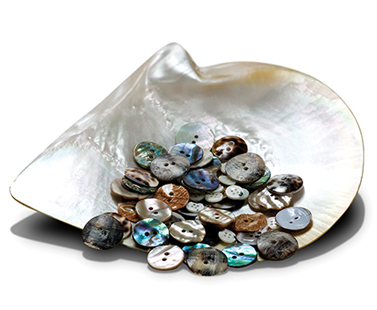 DÜĞME SEÇİMİ
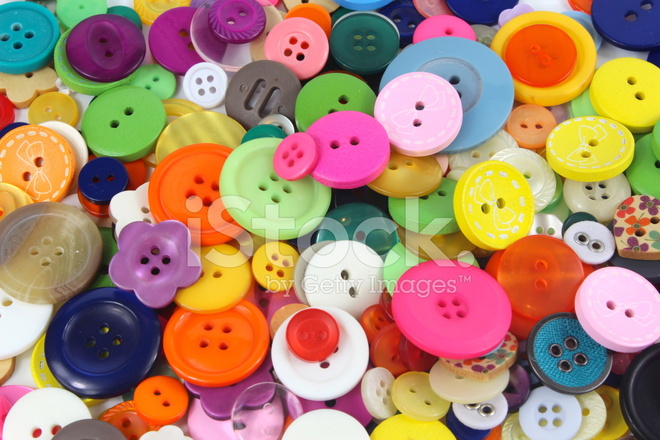 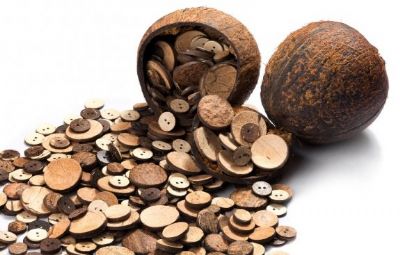 DÜĞME SEÇİMİNDE DİKKAT EDİLECEK NOKTALAR !
GİYSİ BAKIMI ÖZELLİKLERİNE
 GİYSİNİN TASARIM VE STİLİNE     
KUMAŞ YAPISI VE AĞIRLIĞINA 
İLİK TİPİNE 
SÜS DÜĞMESİ OLUP OLMADIĞINA
KULLANILACAK DÜĞME SAYISI
DÜĞMENİN KULLANILACAĞI YER
DÜĞMENİN ŞEKLİ, TASARIMI VE BOYUNA DİKKAT EDİLMELİDİR .
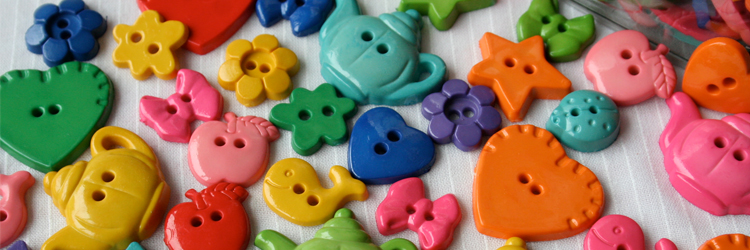 DÜĞME TİPLERİ :
ş
DELİKLİ DÜĞMELER :
Giysiye tutturulmaları için genellikle iki veya dört delikleri vardır . 
AYAKLI DÜĞMELER : Giysiye tutturulmalarını gizleyen ; plastik , metalik  kumaş veya iplik ile düğmenin alt kısmından giysiye bağlantıyı sağlayan düğme çeşididir . 
Kalıplı dökülüp tek parça olarak
veya iki parça şeklinde üretilip
Sonra birleştirilerek oluşturulan 
düğmelerin dikiş gözü bulunan alt 
parçasına  düğme ayağı denir .
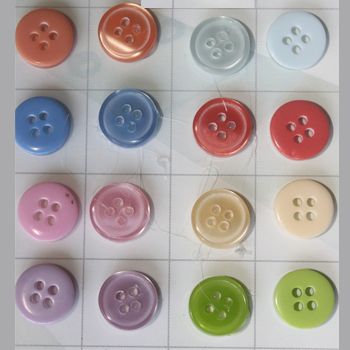 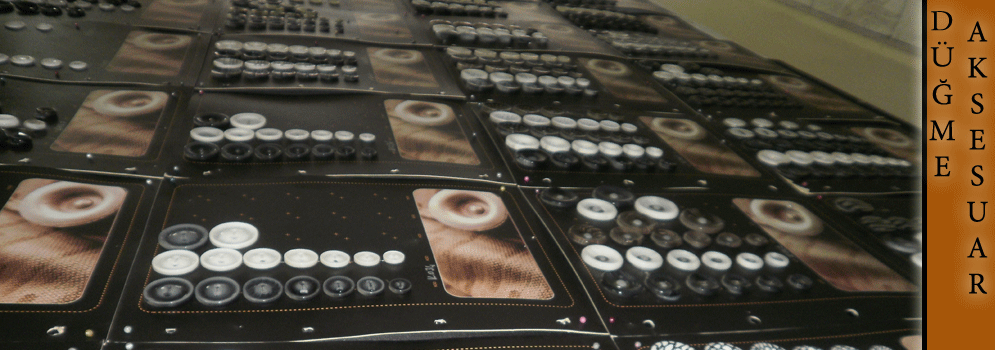 Düğmelerin bazıları kendi orijinal renginde bazıları ise kumaşa uygun veya aynı renkte kullanılır . Kumaşla aynı renkte istenen düğmeler boyanır . Boyama işleminde düğmelerinin renginin solma ve akma dayanımına sahip olmasına dikkat edilmelidir . Yaygın kullanımda erkeklerde düğmeler sağda , kadınlarda solda bulunmaktadır .
DÜĞME ÖLÇÜLERİ
Düğme ölçüsü ifade edilirken 
Düğmenin çapı , kalınlığı delik
Büyüklüğü olmak üzere üç boyut
kullanılır . 
_ Ayaklı düğmelerde ise ayrıca
ayak uzunluğu ve kalınlıkları 
belirtilmelidir .
_Düğme boyutları , uygulanacak 
giysinin modeli , giyside kullanılması 
düşünülen düğme sayısı gibi kriterler 
göz önünde  tutularak belirlenir .
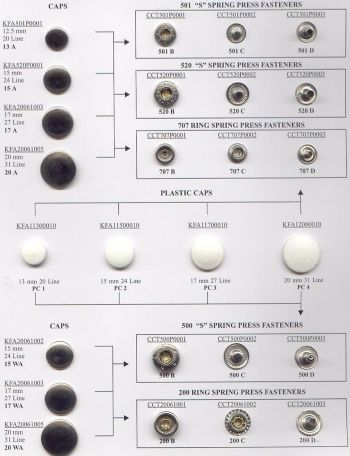 DÜĞMELERİN SINIFLANDIRILMASI
&  YAPILARINA GÖRE ;
& HAMMEDDELERİNE GÖRE ;
& KULLANIM AMACINA GÖRE ; 
& KULLANILDIKLARI YERE GÖRE ;
 ayrılmaktadır .
YAPILARINA GÖRE DÜĞME ÇEŞİTLERİ
& YAPILARINA GÖRE DÜĞME ÇEŞİTLERİ :
Tekstil yüzeyine tutturulmayı kolaylaştırmak için merkezden eşit uzaklıkta iki veya dört deliği bulunan düğmelerdir . 
KULLANIM ALANLARI :
& Yassı , ince düğmenin kullanışlı olduğu belde kemerli kapamanın altında ; 
& Arka kapamalarda 
& Bant kapamalarında ; 
& Pijamalarda
& Çocuk ve bebek giyiminde ;
& Erkek gömleklerinde ; 
Takviye düğmesi olarak  kullanılır .
DELİKLİ DÜĞMELER
Giysiye tutturulmaları için 
Genellikle iki veya dört 
Delikleri vardır .
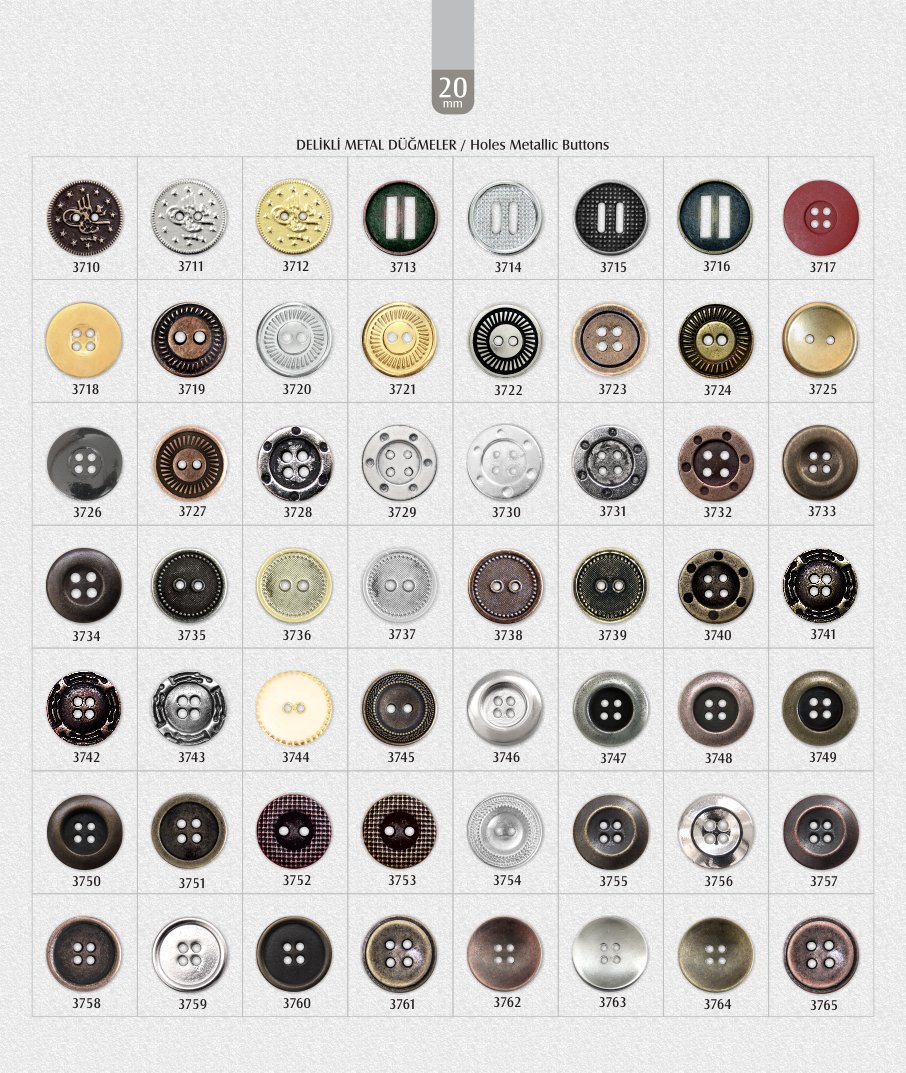 AYAKLI DÜĞME
Giysiye tutturulmalarını
Gizleyen , plastik , metalik
Kumaş veya iplik ile 
Düğmenin alt kısmından 
Giysiye bağlantıyı 
Sağlayan düğme çeşitidir .
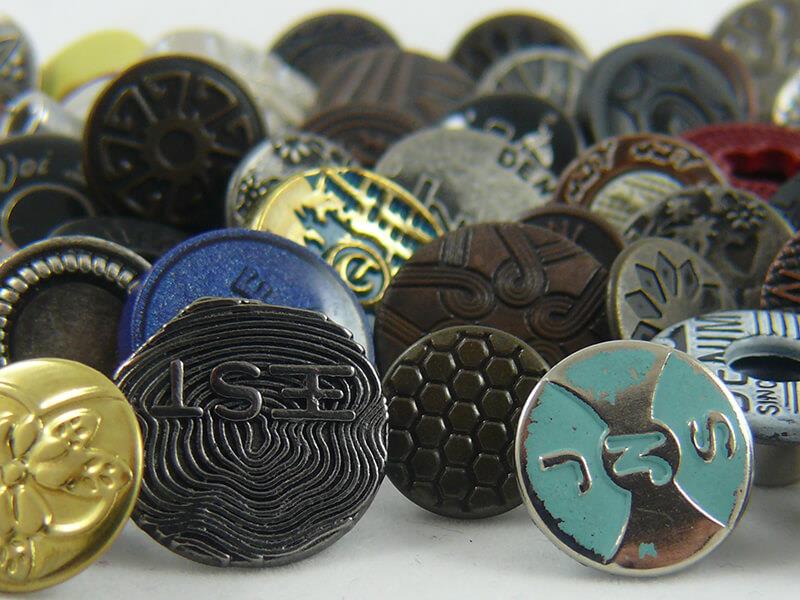 ALTTAN DİKİLEN AYAKLI DÜĞMELER
Alt kısmında bulunan bölümü metal , kumaş veya plastikten oluşmuş kendinden ayaklı olarak veya iki parçadan oluşturulan , dikiş gözü ayak bölümünde bulunan düğmelerdir .
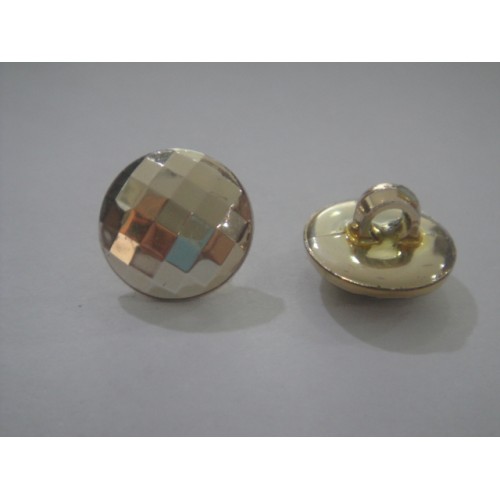 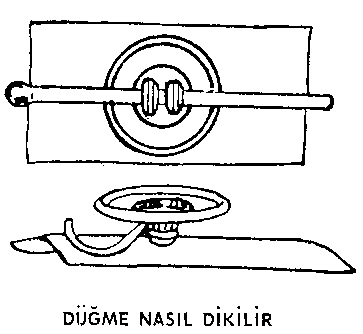 ÇOBAN DÜĞME
Çoban düğme : Plastik , bambu kaplamalı çubuk şeklinde yapılan kapama malzemesidir .
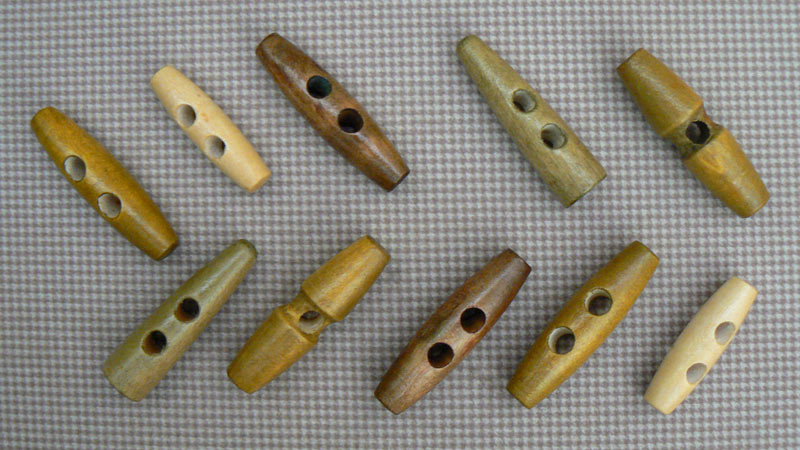 ÇAKMA DÜĞME
Nikel ve pirinç gibi madenlerden değişik boy ve yüzey şekillerinde sabit ya da oynar başlıklı olacak şekilde üretilen düğmelerdir .
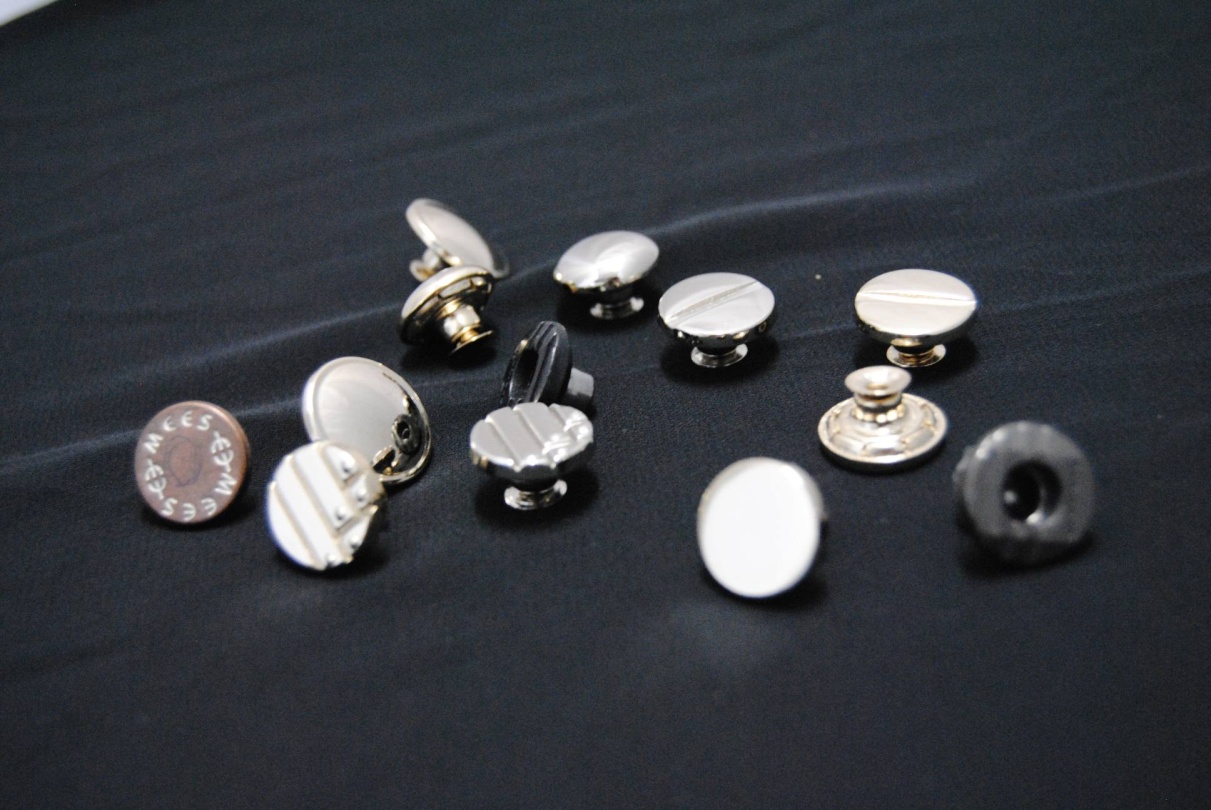 HAMMEDDELERİNE GÖRE DÜĞME ÇEŞİTLERİ
Düğme yapımında çok sayıda doğal veya yapay maddeler kullanılabilir .
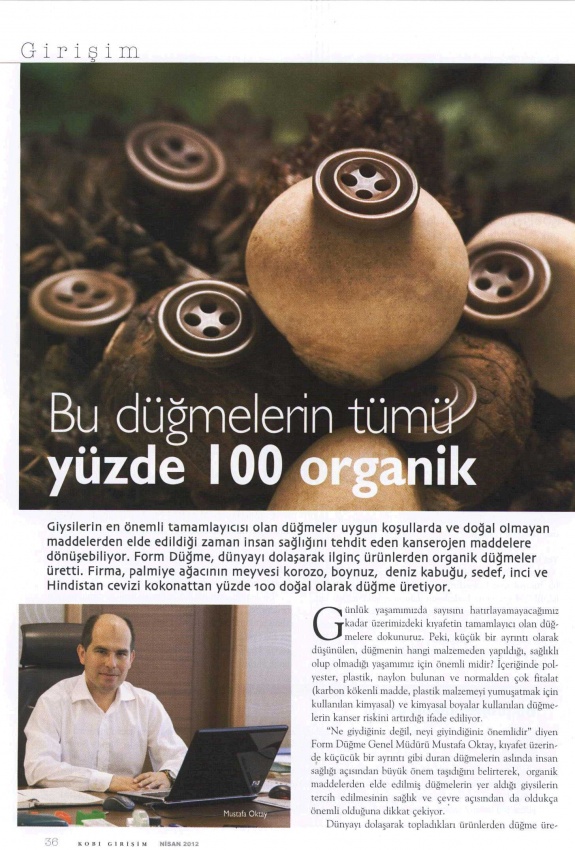 Kemik düğme
At veya sığır gibi hayvanların kemiklerinden veya geyik boynuzundan çeşitli şekillerde  ve boylarda yapılan düğmelerdir .
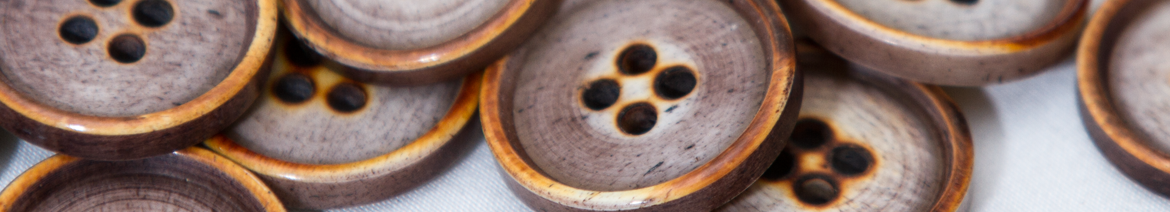 Metal düğme
Paslanmaz çelik veya diğer metal alaşımlarından kullanılarak üretilen gümüş ya da altın renginde düğmelerdir .
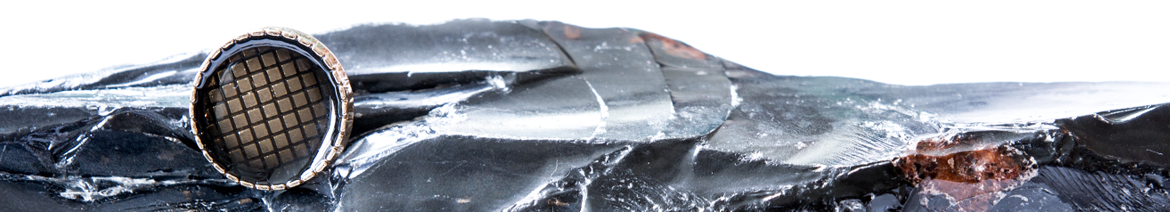 Sedef düğme
Midye ve diğer kabuklu deniz ürünlerinden elde edilen bir düğmedir. Her renge boyanabilen ve kullanım alanı hazır giyimden ev tekstiline kadar uzanan değerli bir üründür
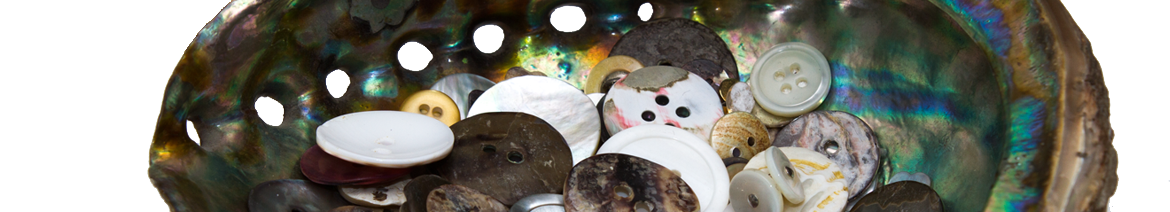 Deri düğme
Hakiki , suni veya pres deriden çeşitli boyut ve şekillerde yapılan düğmelerdir . Deri düğmenin kullanıldıkları yer genellikle şık bayan ve erkek ceketleridir .
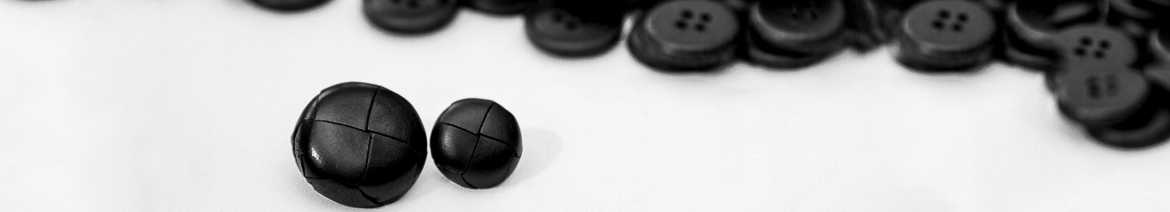 KULLANIM AMACINA GÖRE DÜĞMELER
KAPAMA DÜĞMESİ : Kapama düğmesinin içerisinde kullanılmasının asıl görevi kapama işlevinin gerçekleştirilmesidir . 
& Takviye Düğmesi 
& Sahte Düğme 
& Çift Düğme
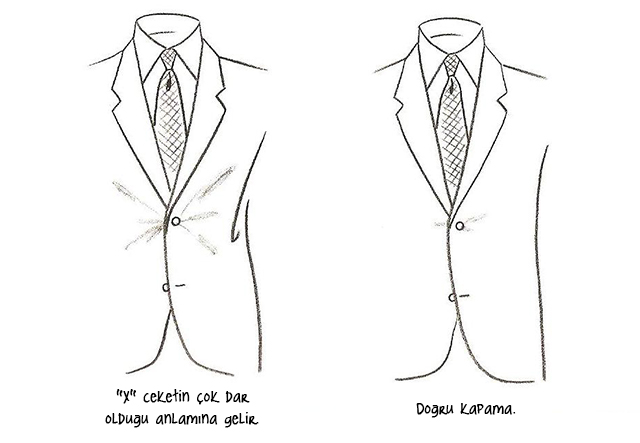 DÜĞME KALİTESİ
Düğme dikişinin sağlamlığı düğme mukavemet testi ile ölçülür , bu amaçla kullanılan mukavemet cihazları mevcuttur . Genel olarak 
mukavemet cihazında düğmeye
uygun çeneler kullanılarak yapıla
bilir . Düğme iki çene arasına yerleş
tirilir ; çekme ve dönme kuvvetleri
uygulanarak düğme dikişinin 
sağlamlığı  ölçülür .
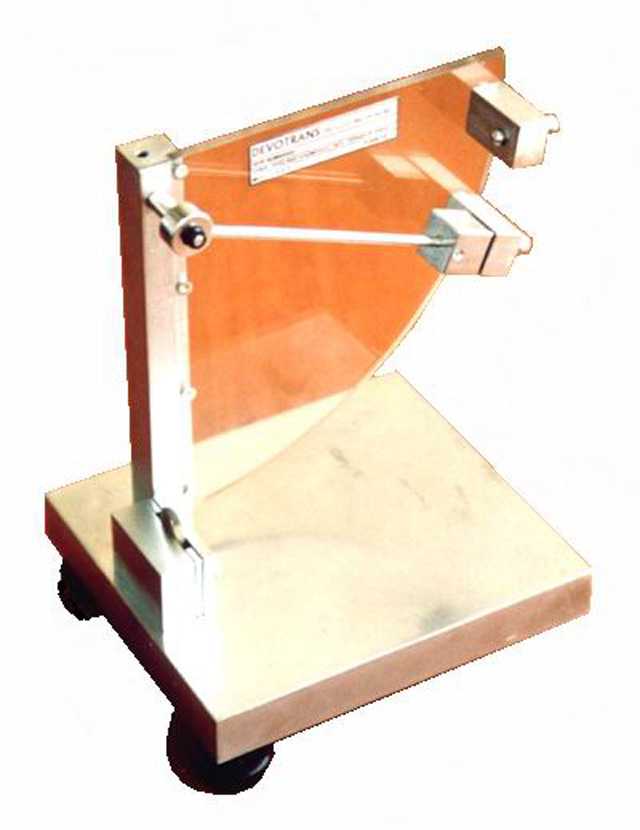 DÜĞMENİN MUKAVEMETİ
Düğmenin sağlam dikilip dikilmediğini belirlemek için düğme kopma dayanımı ölçülür . Gelen düğme dikkate alınarak ütü ile yapıştırılmış tela ve kumaşın üzerine dikilir . Düğme mukavemet test cihazı ile test edilir .
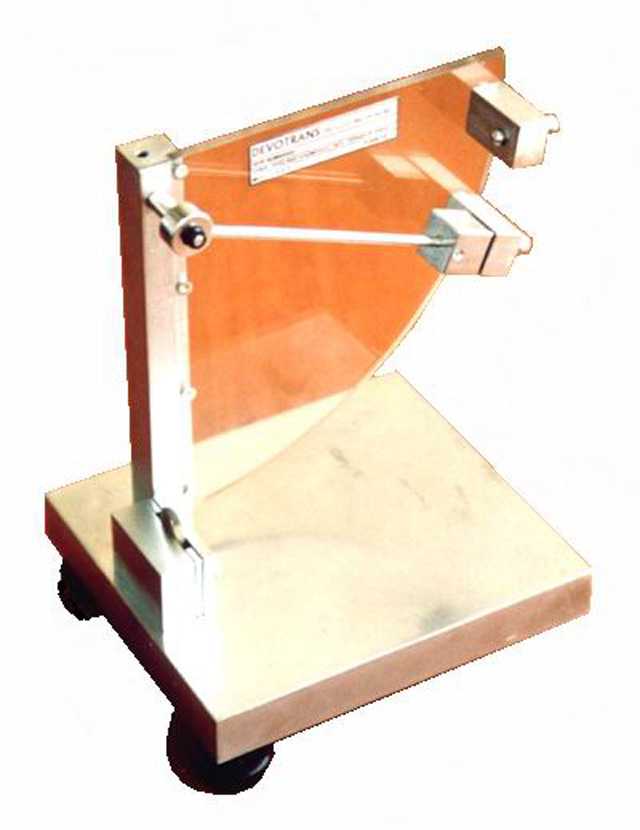 ÜTÜ TESTİ
Alınan düğmeler beyaz bir kumaş parçasına dikilir .İşletme koşullarında düğme üzerine ütü ile buhar uygulanır . Düğmelerin renginin değişip değişmediğine ve kumaş üzerine renk geçip geçmediğine bakılır .
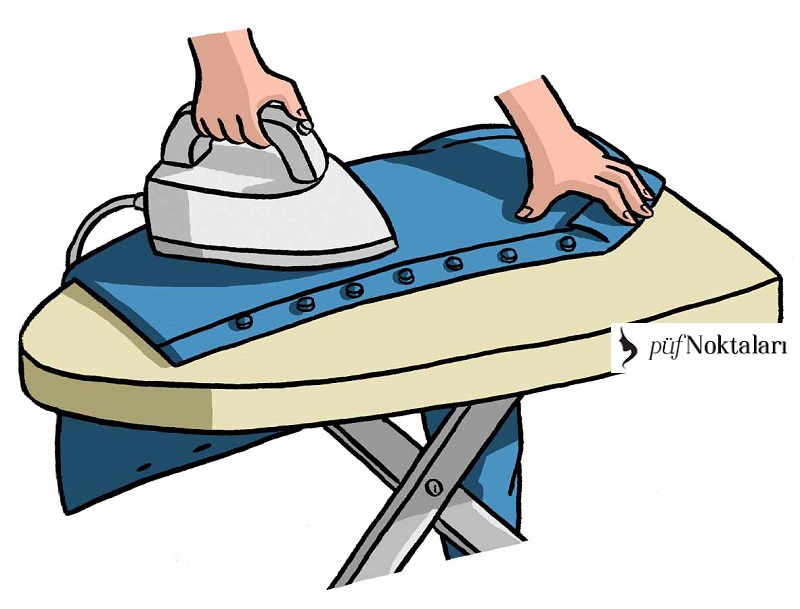 YIKAMA TESTİ
Düğmelerin yıkama sonrası renginde solma olup olmadığı ve dikildiği parçayı boyayıp boyamadığını test etmek için yapılır .
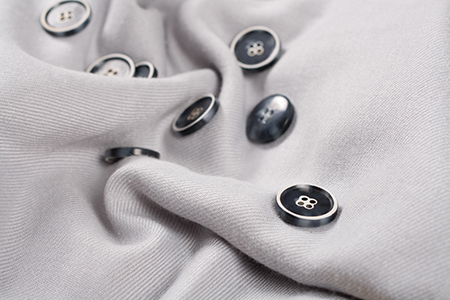